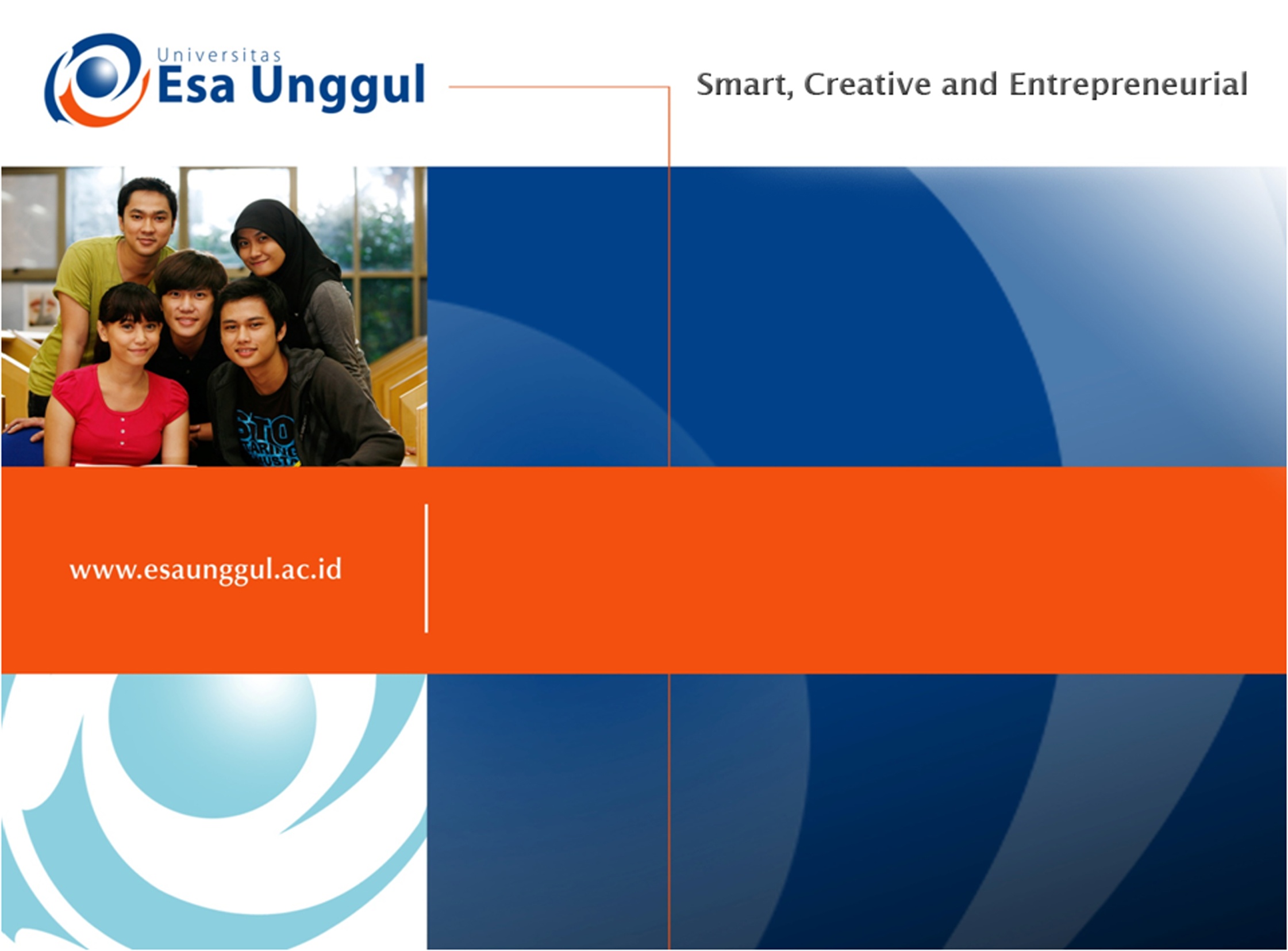 REVIEW JURNAL 4
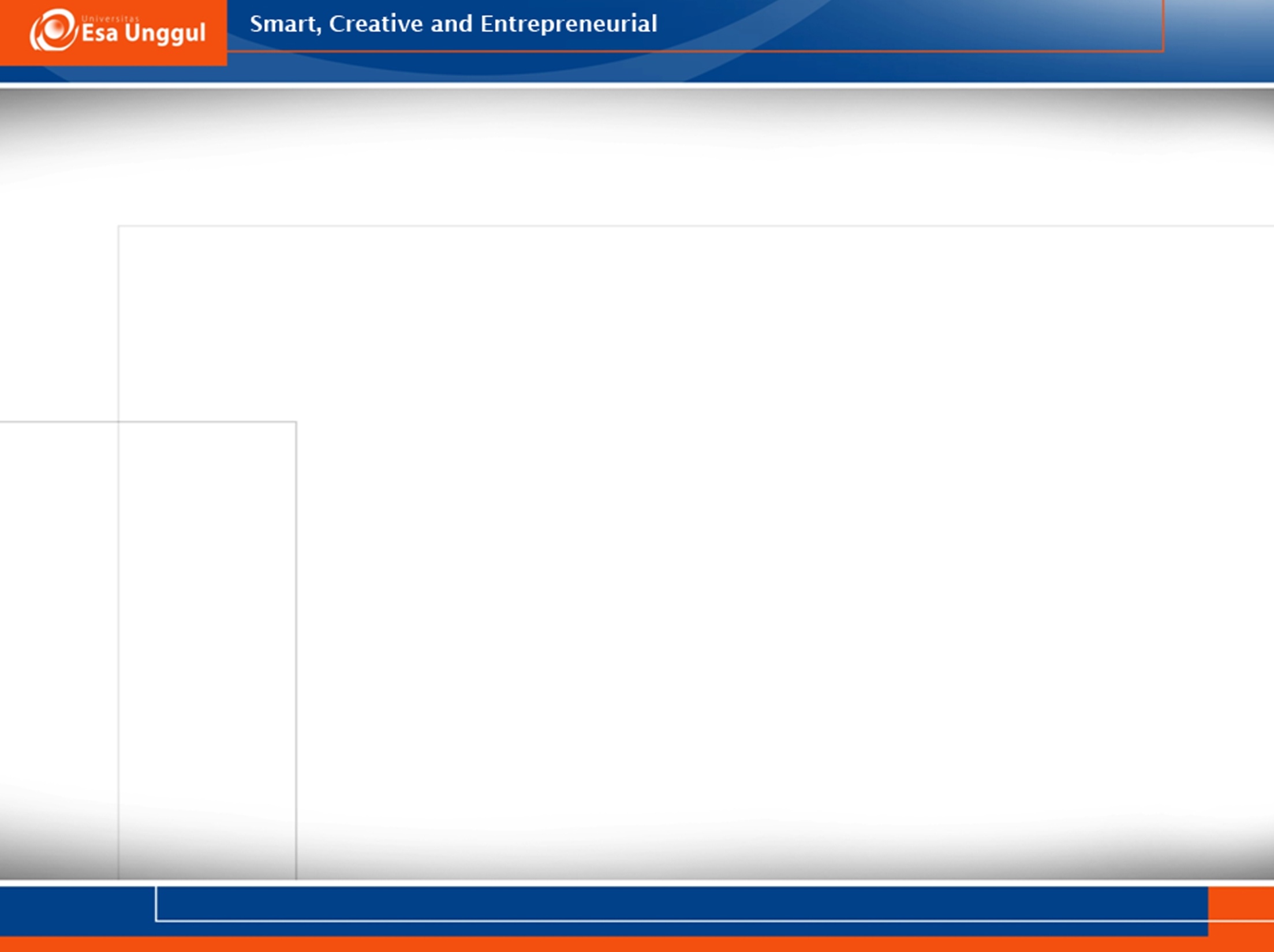 Uji In Vitro dan In Vivo
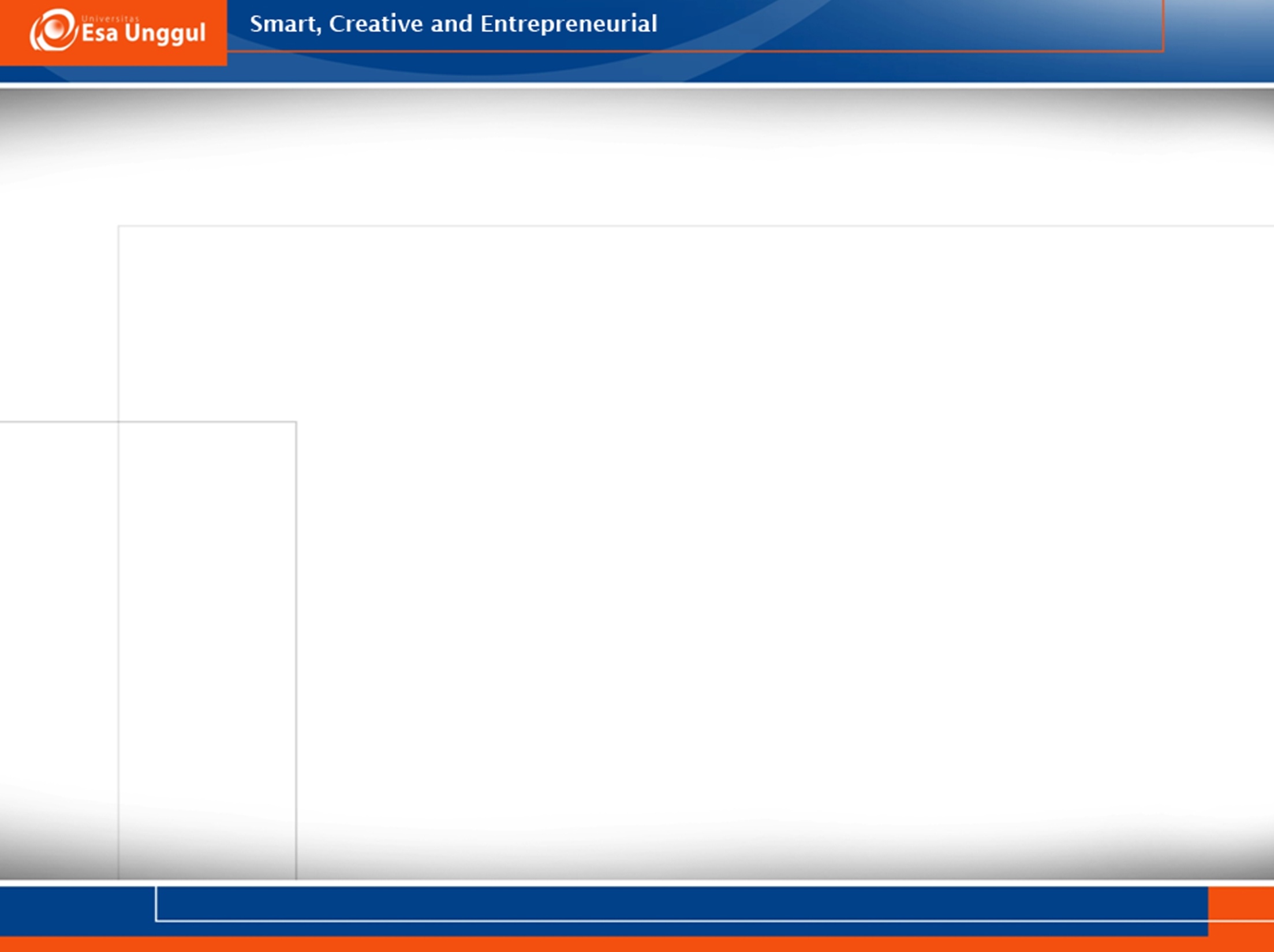 Latar Belakang Penelitian
Resistensi antibiotik ganda dan pemanasan global merupakan penyebab penyakit infeksi akibat mikroba semakin berkembang.
Kasus infeksi oleh Salmonella dianggap sebagai penyakit endemik dengan gejala yang bervariasi.
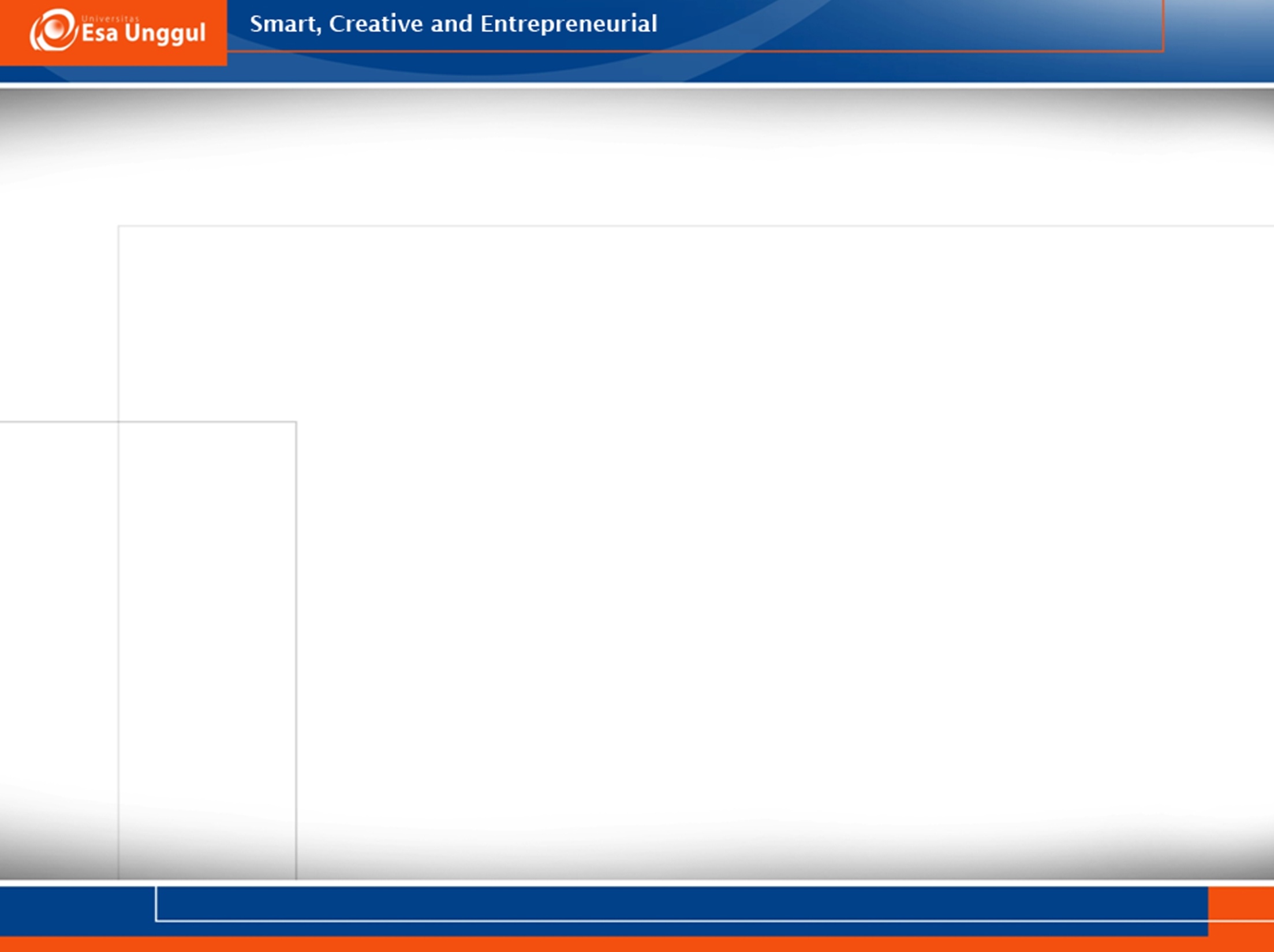 Tujuan Penelitian
Untuk melihat daya antibakteri ekstrak Hibuscus sabdariffa menghambat pertumbuhan dan membunuh bakteri yang menyebabkan penyakit infeksi S. typhimurium pada mencit.
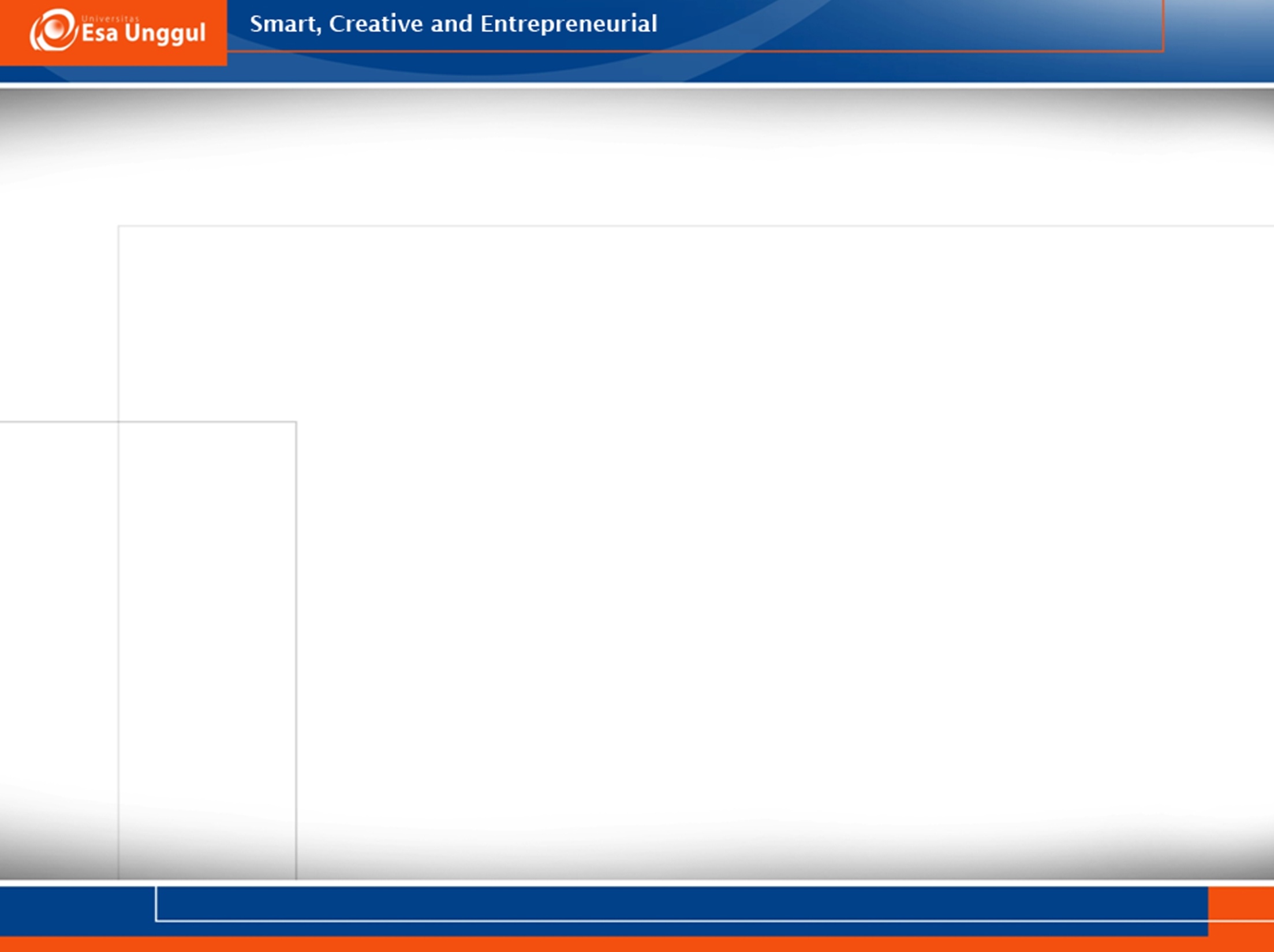 Metode Penelitian
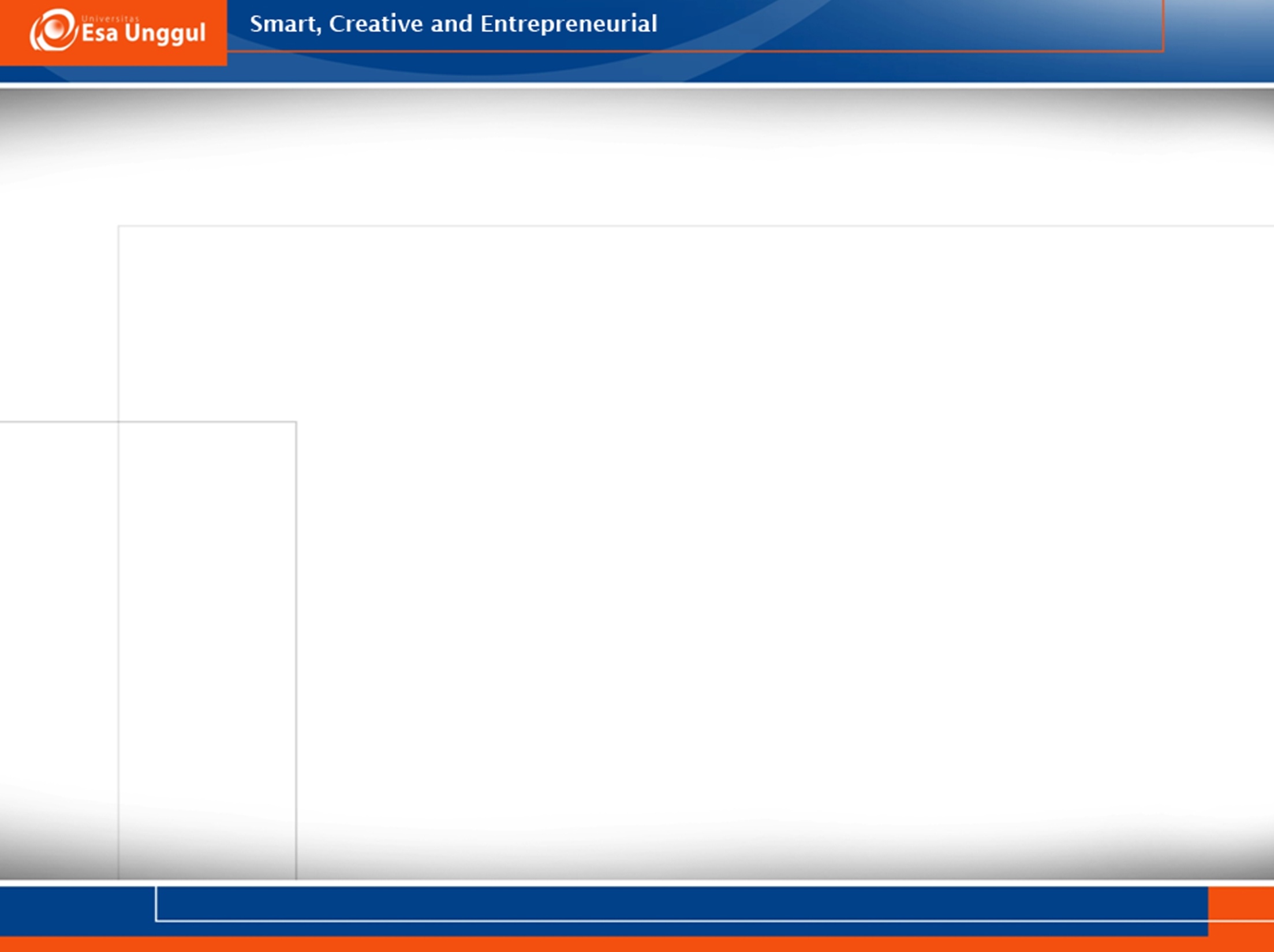 Alur kerja
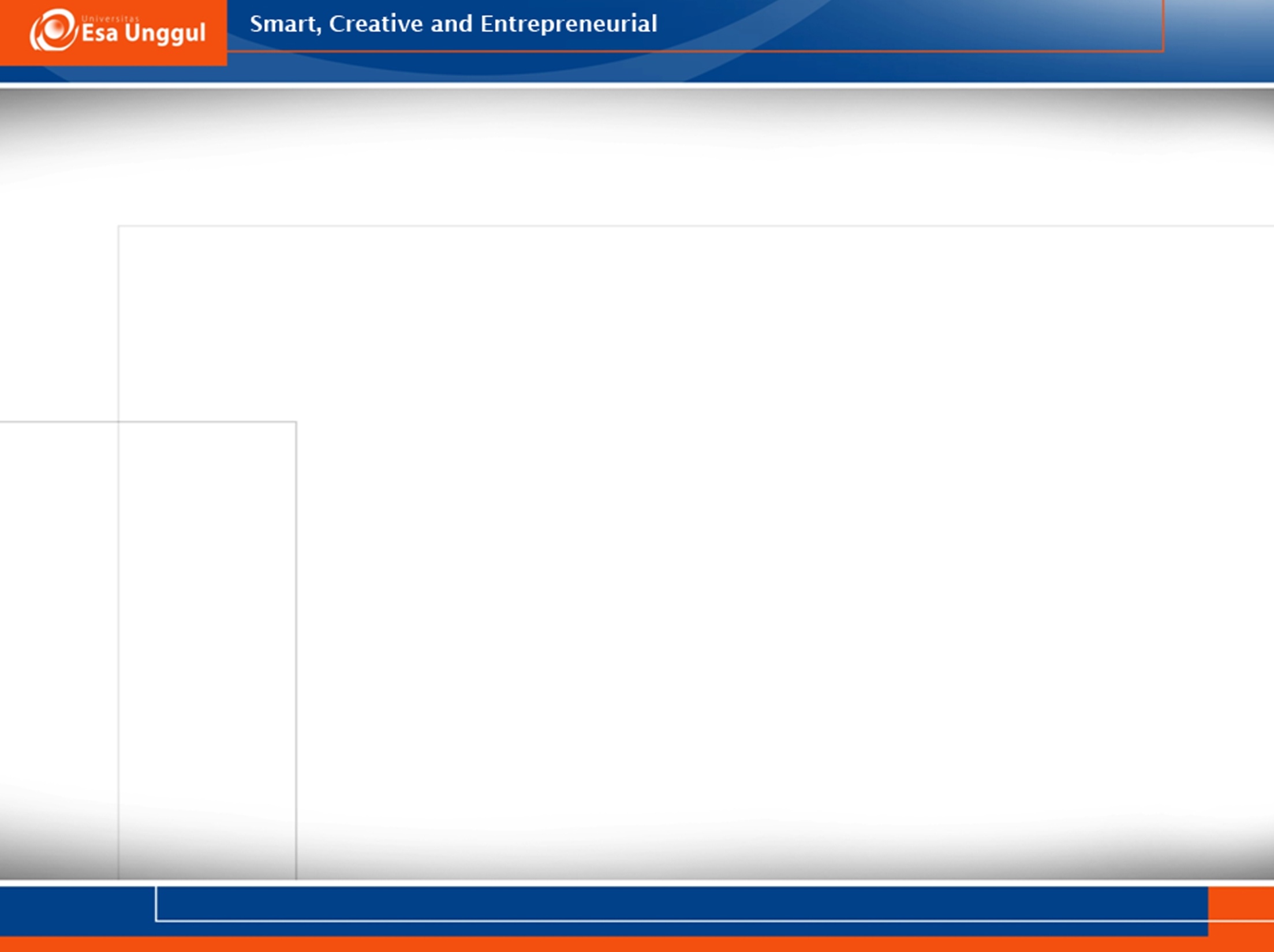 Hasil dan Pembahasan
Hasil uji in vitro menunjukkan terbentuknya zona hambat pertumbuhan bakteri yang diamati selama penelitian.
Kemampuan antibakteri dari ekstrak bunga rosella diduga karena terdapat senyawa flavonoid, saponin, polisakarida, asam organik dan alkaloid.
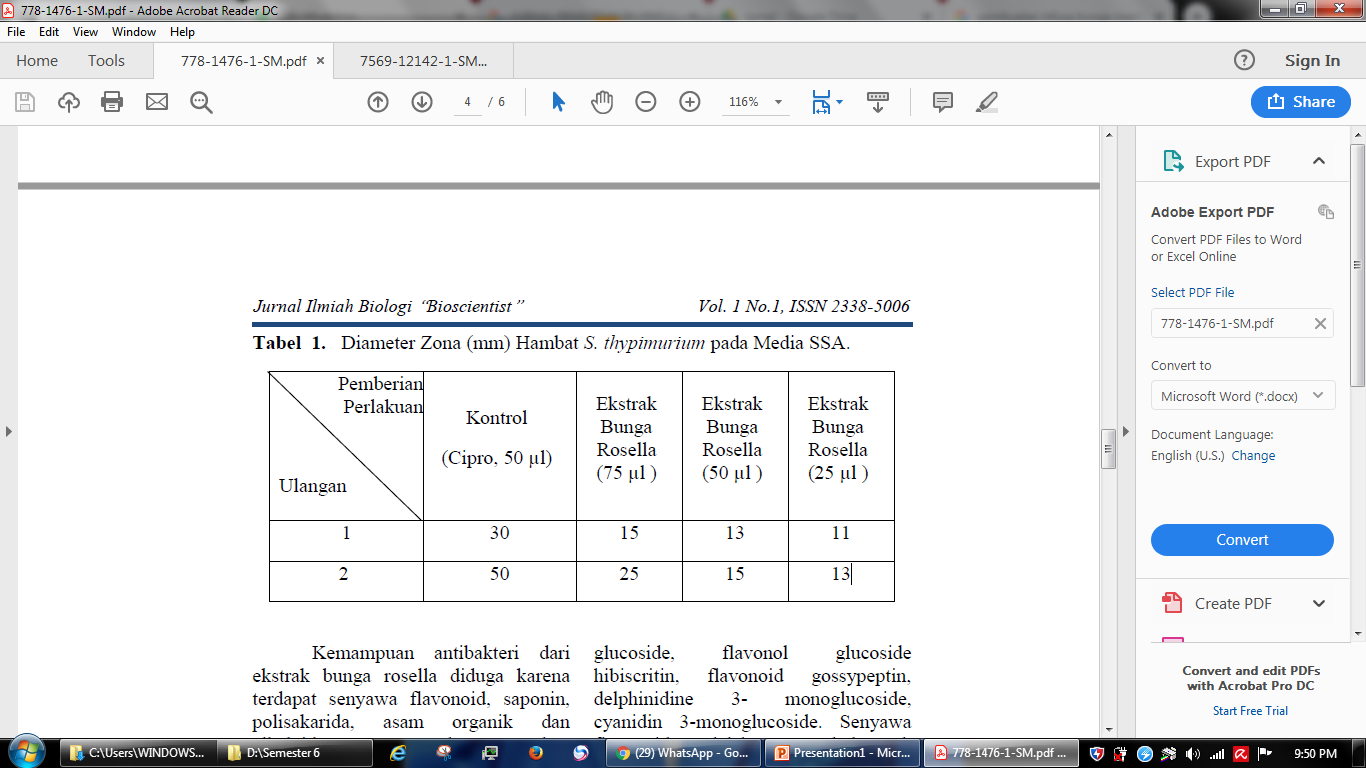 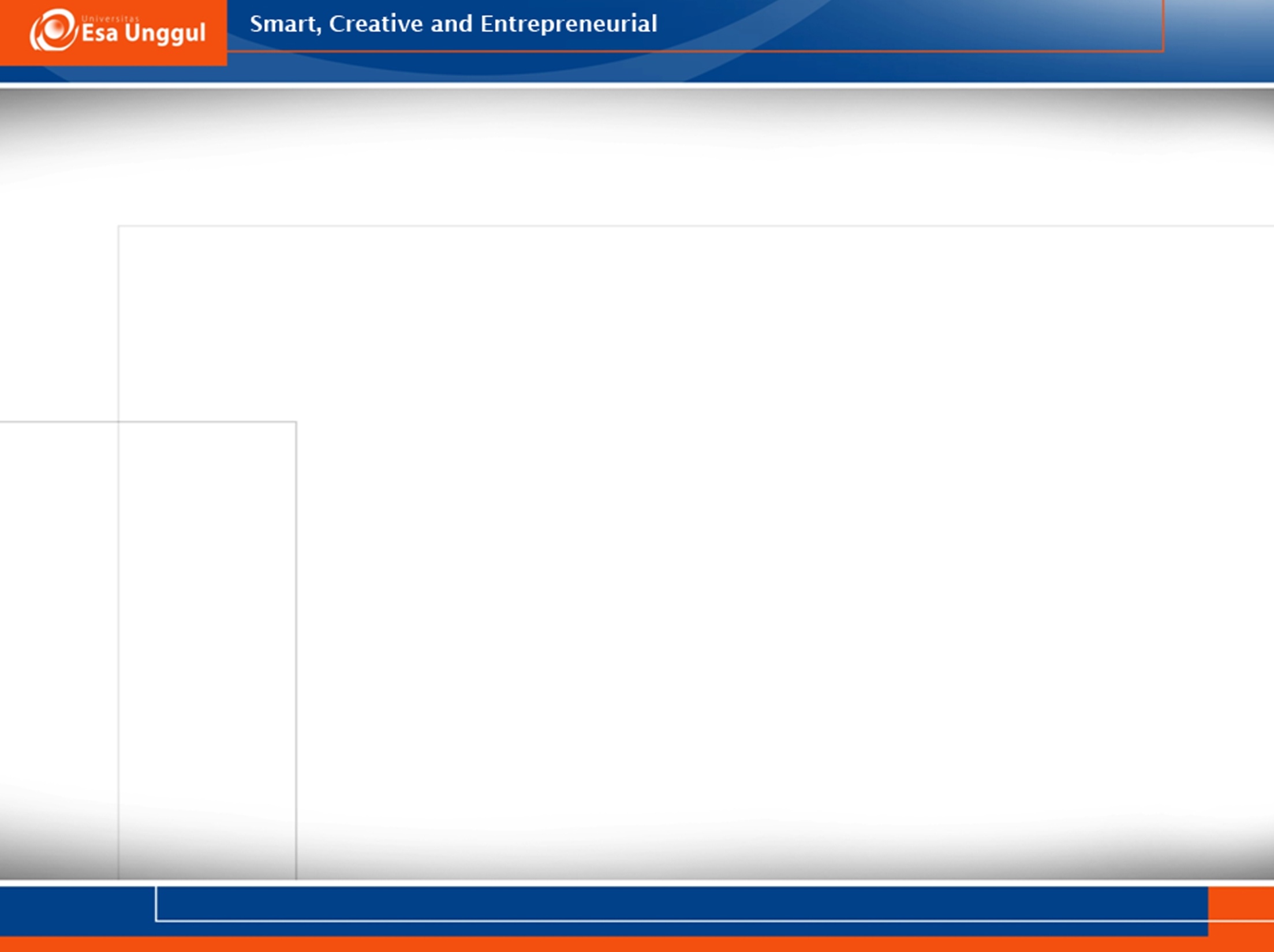 Hasil dan Pembahasan
uji in vivo dengan menginfeksikan mencit menggunakan bakteri S. thypimurium.
Hasil kultur menunjukkan terdapat koloni bakteri S. thypimurium pada feses mencit
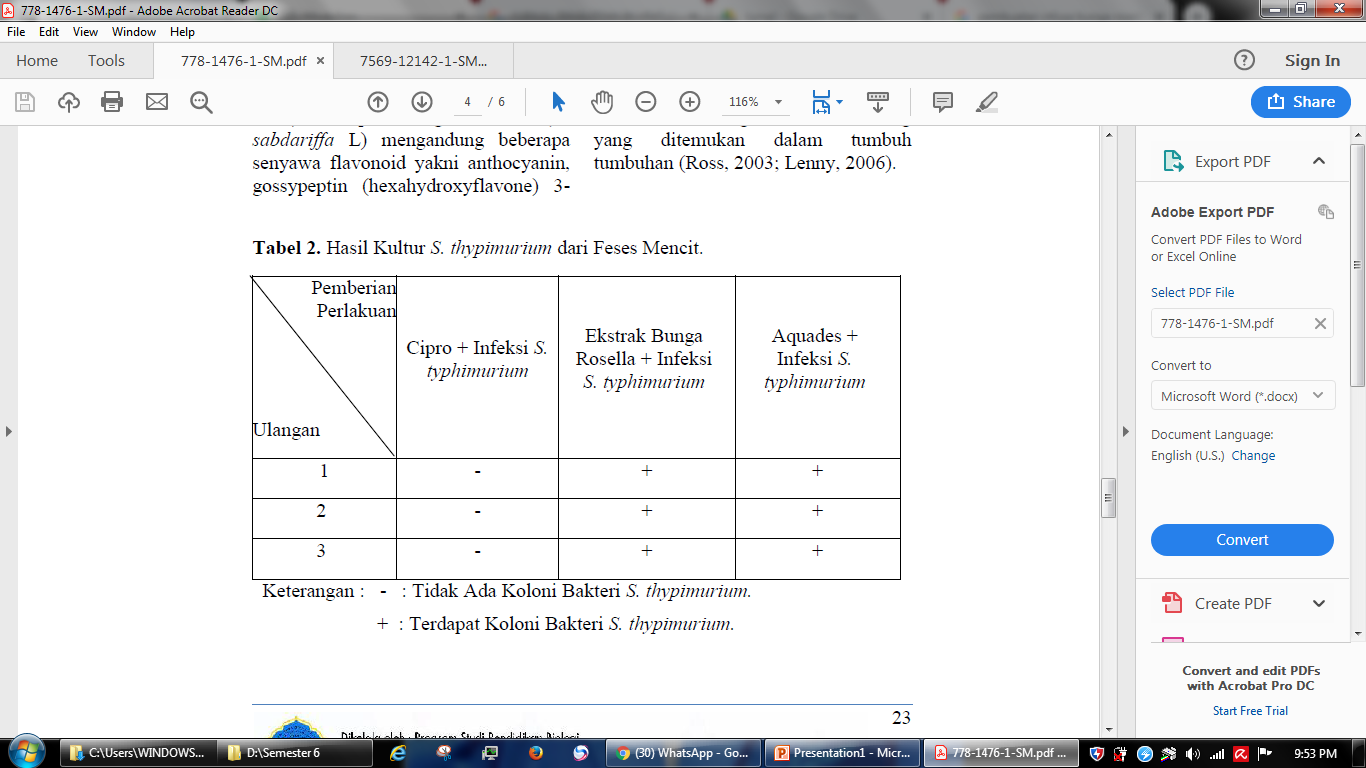 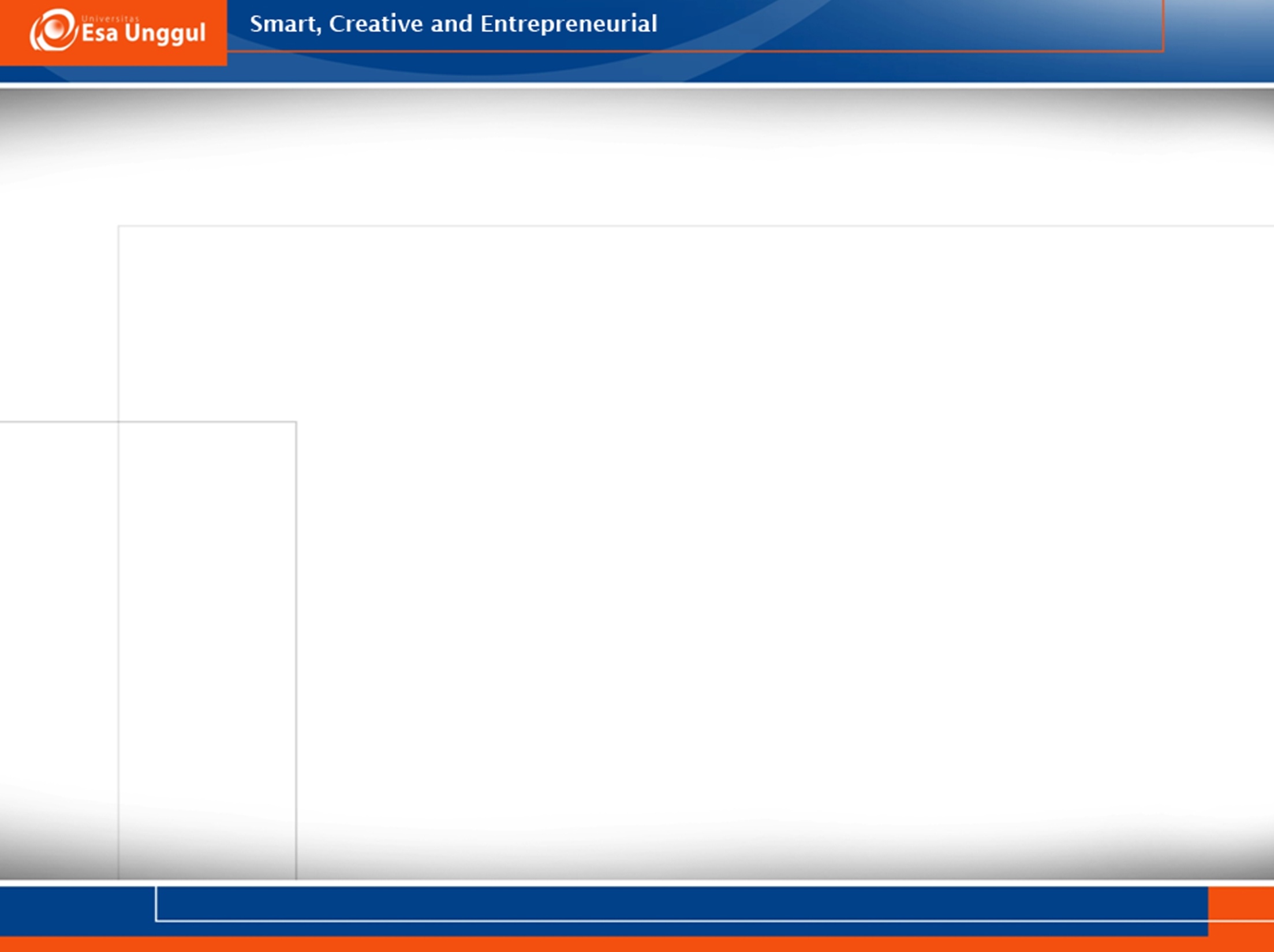 Kesimpulan
Uji in vitro menunjukkan adanya zona bening yang berarti esktrak bunga rosella memiliki aktivitas antibakteri dengan daya hambatan yang kuat (diameter zona bening 25 mm).
Uji in vivo menunjukkan terdapatnya koloni bakteri S. typhimurium pada mencit yang di berikan ekstrak bunga rosella dan aquadest, yang berarti esktrak bunga rosella tidak memiliki aktivitas antibakteri pada uji in vivo.
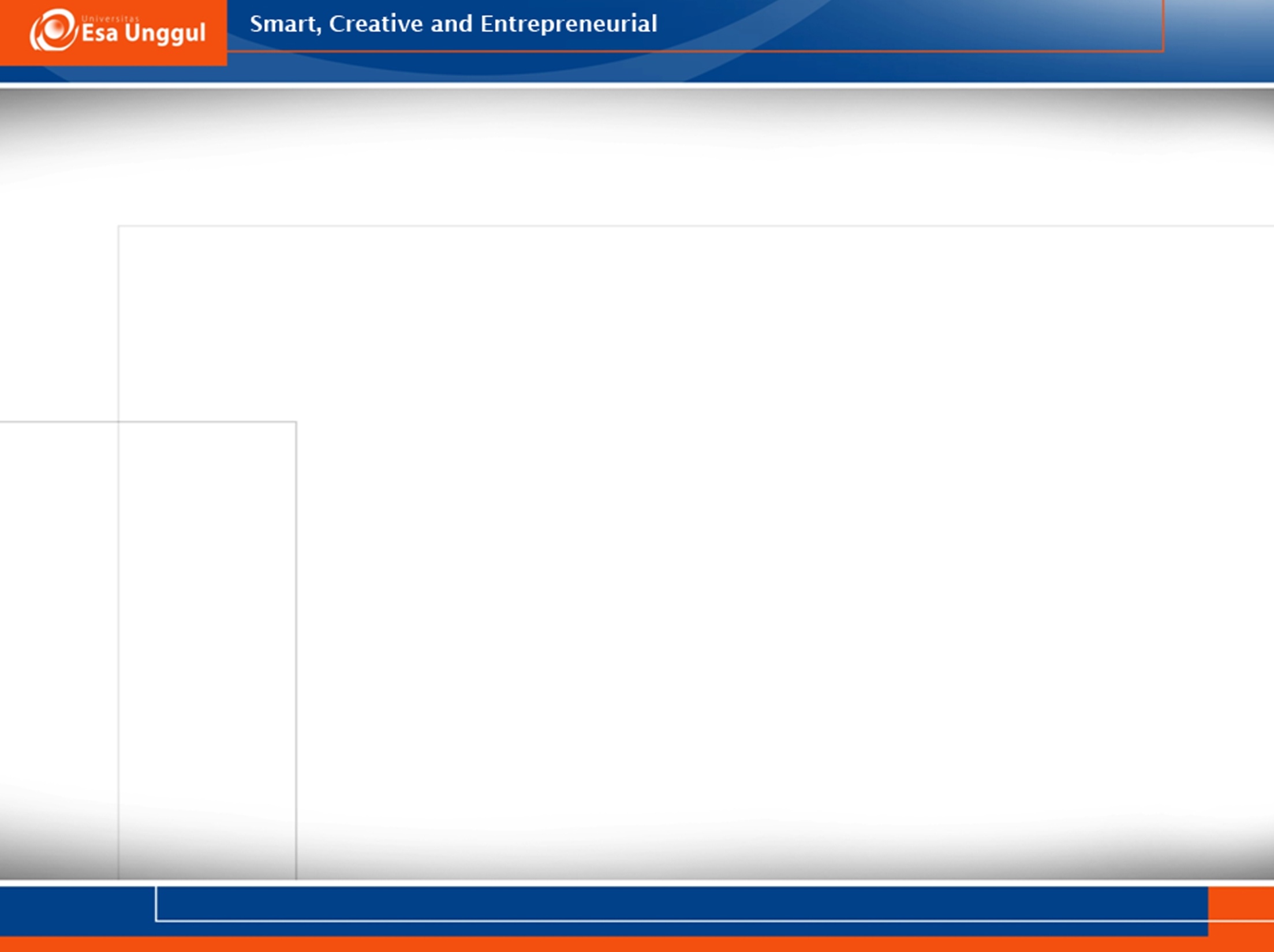 Uji Ex Vivo
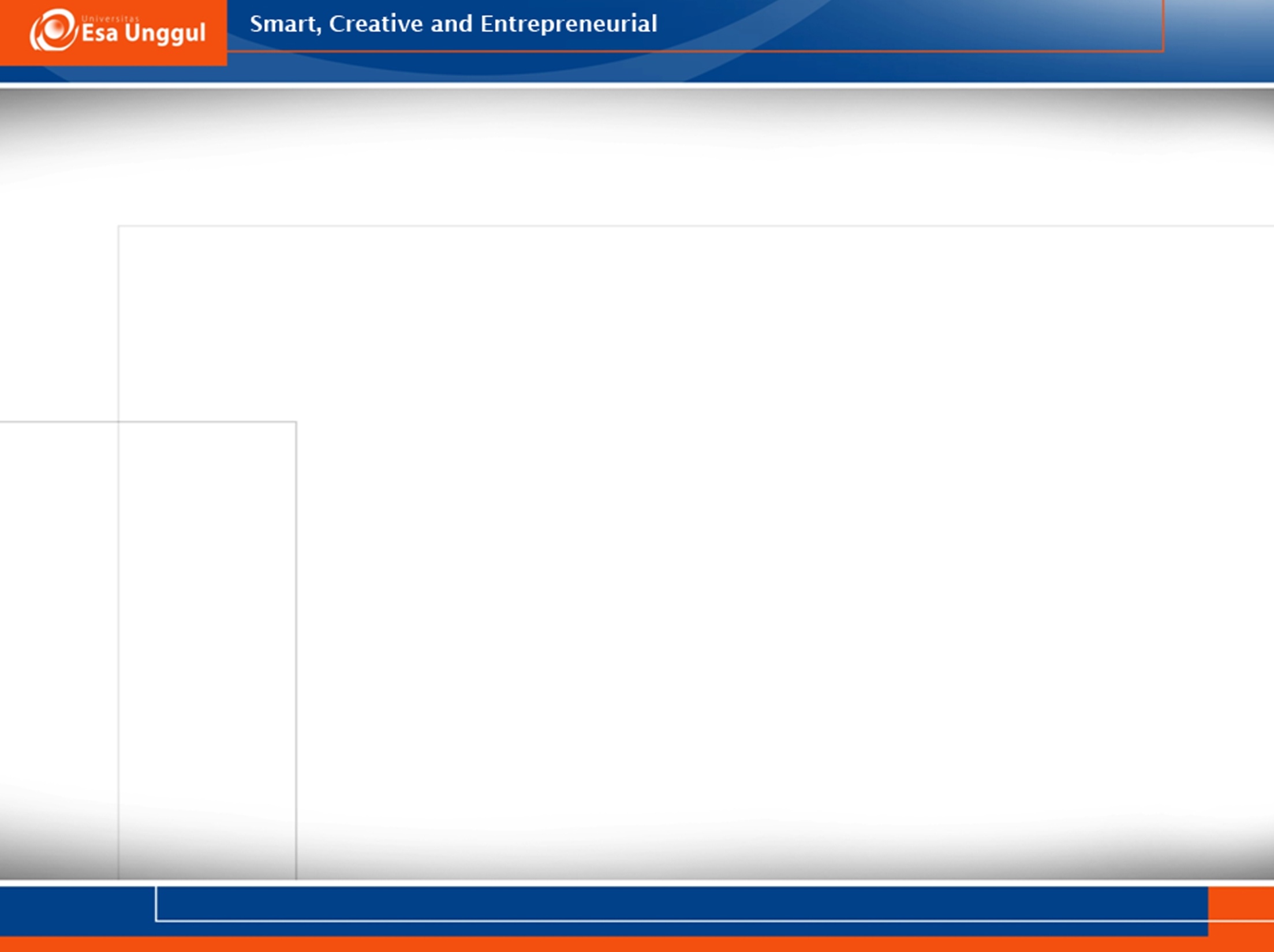 Latar Belakang
Kasus kejadian obesitas meningkat pesat dalam beberapa tahun terakhir ini baik di negara maju maupun di negara berkembang
Prevalensi obesitas di Indonesia cenderung meningkat dari tahun ke tahun.
Pendekatan terapi dalam mengatasi obesitas adalah menurunkan kadar trigliserida.
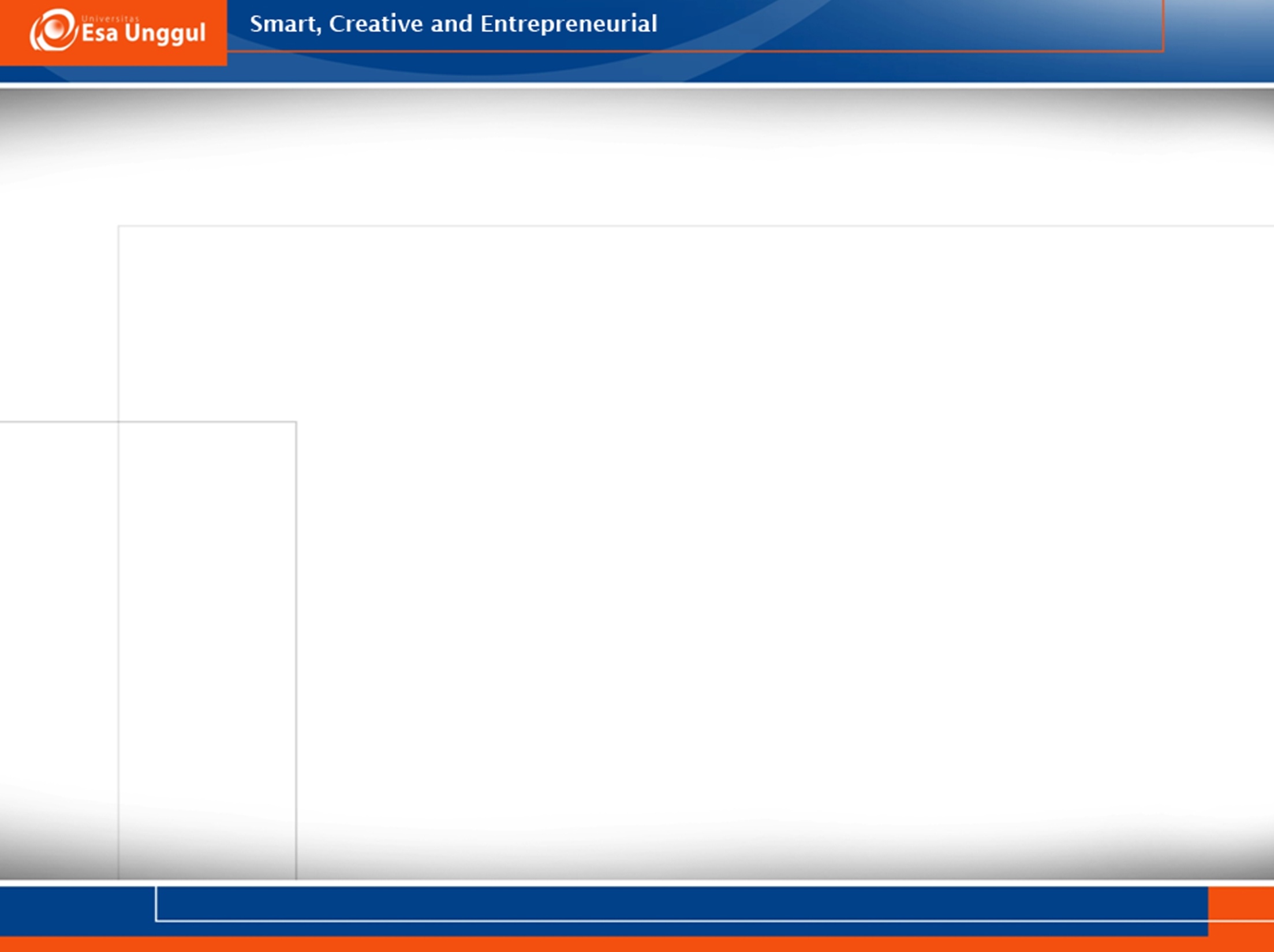 Tujuan penelitian
Mengetahui aktivitas antioksidan dalam ekstrak etanol tunggal biji kedelai varietas Detam 1, daun Jati Belanda
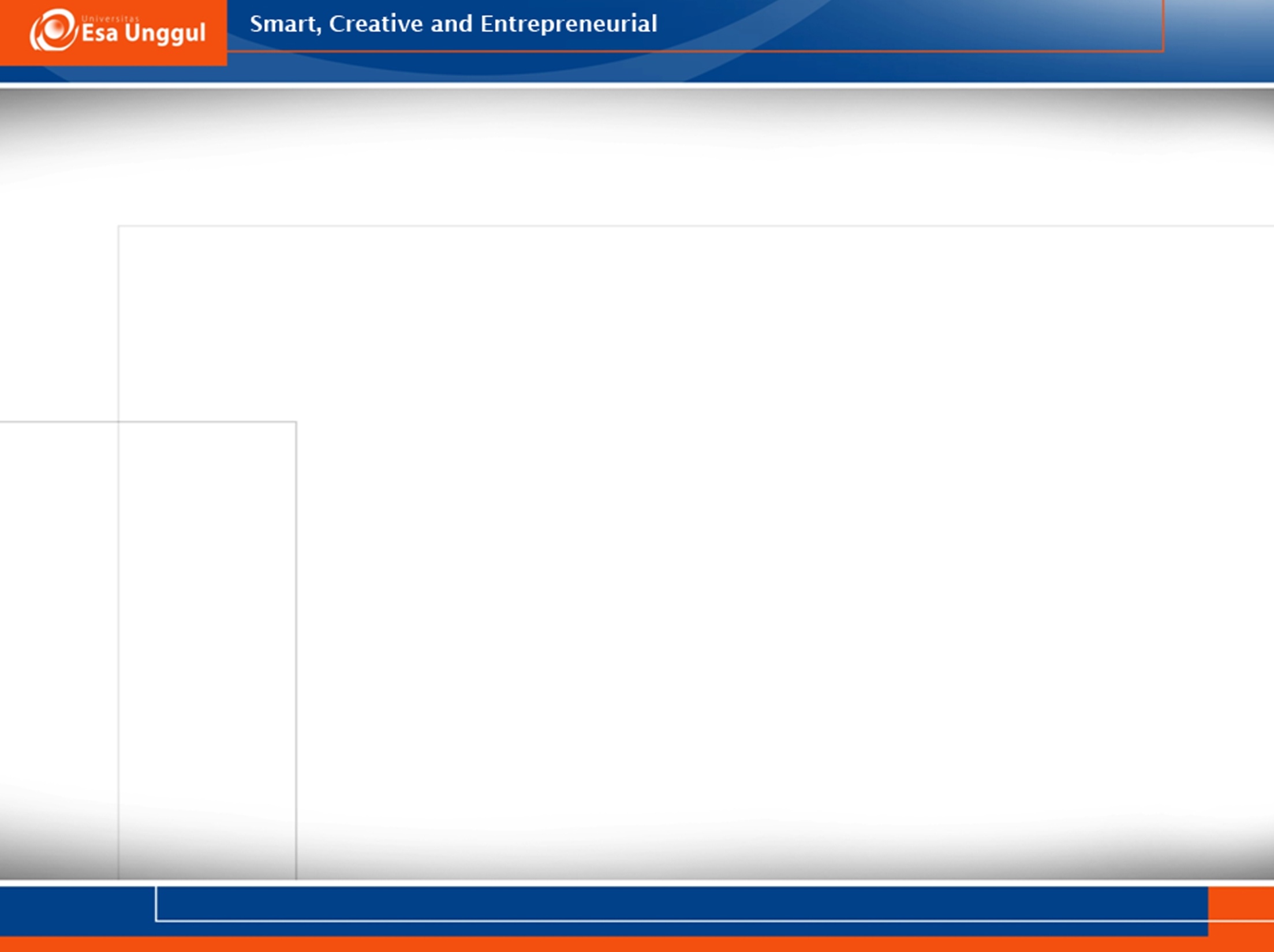 Metode Penelitian
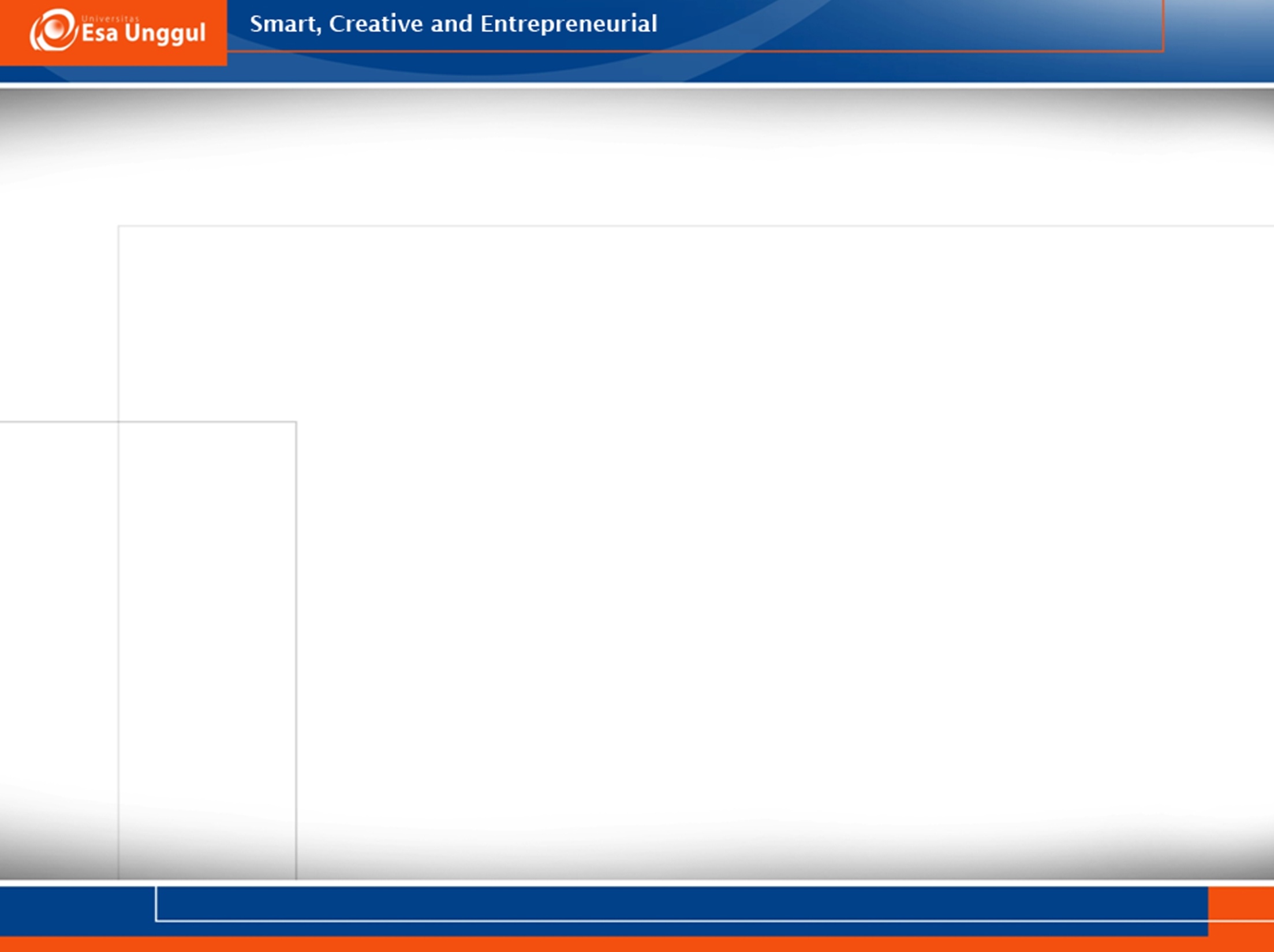 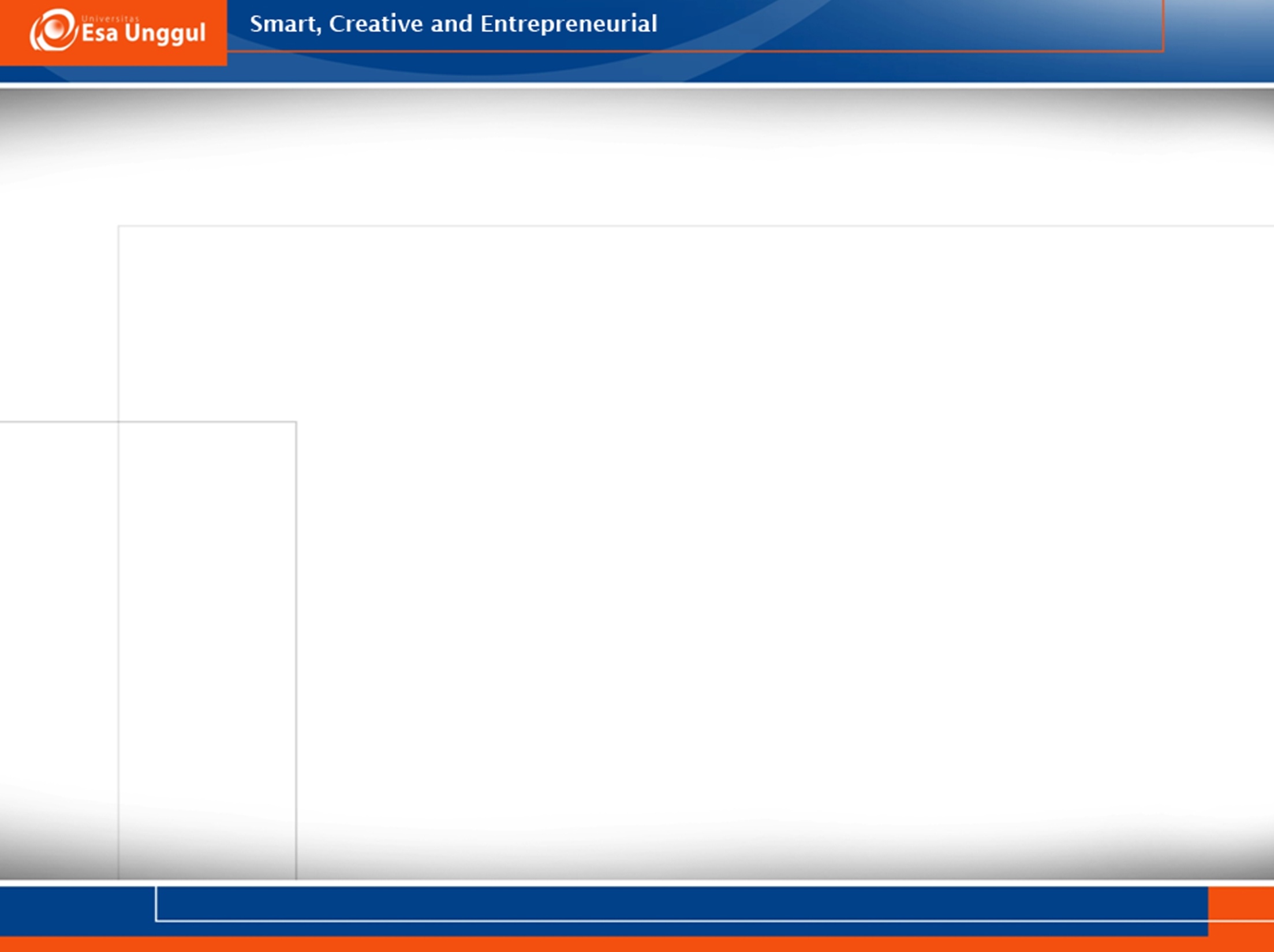 Hasil dan Pembahasan
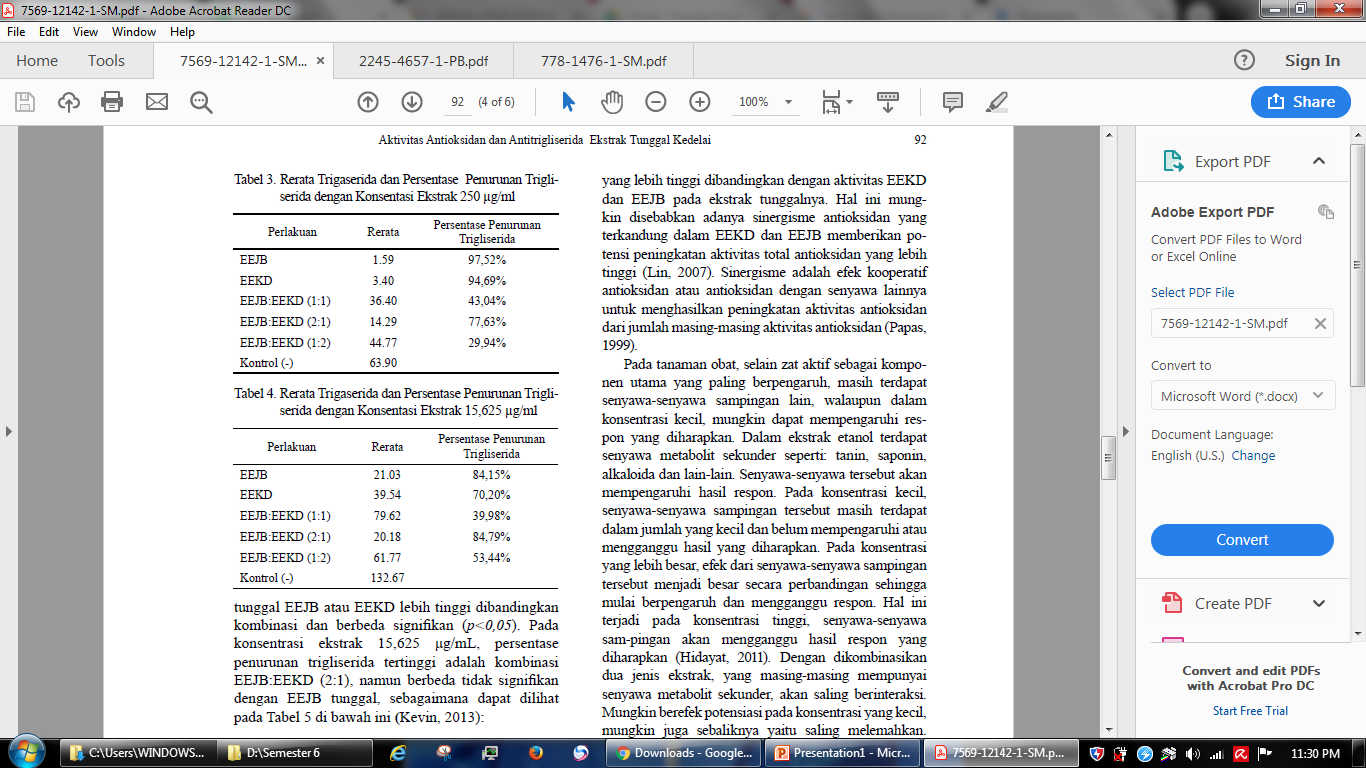 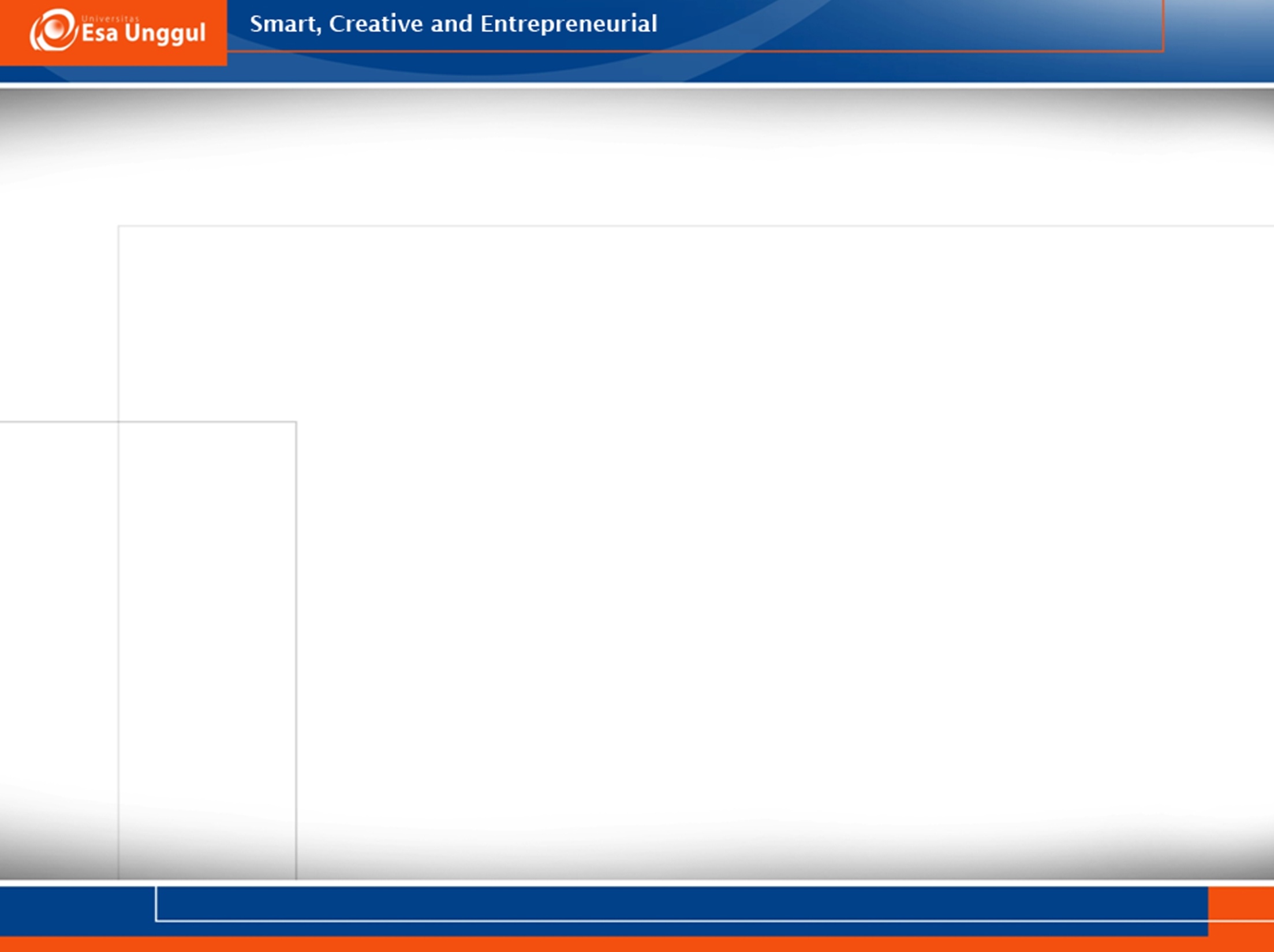 Kesimpulan
Percobaan antitrigliserida ex vivo,pada konsentrasi 250 μg/mL, dari semua perlakuan didapatkan hasil berbeda signifikan (p<0,05)
Perlakuan EEJB dosis tunggal, EEKD dosis tunggal, maupun kombinasinya mempunyai efek antitrigliserida.
Senyawa aktif dalam kedelai yang diduga berperan penting baik sebagai antioksidan maupun antitrigliserida adalah isoflavon fitoestrogen.